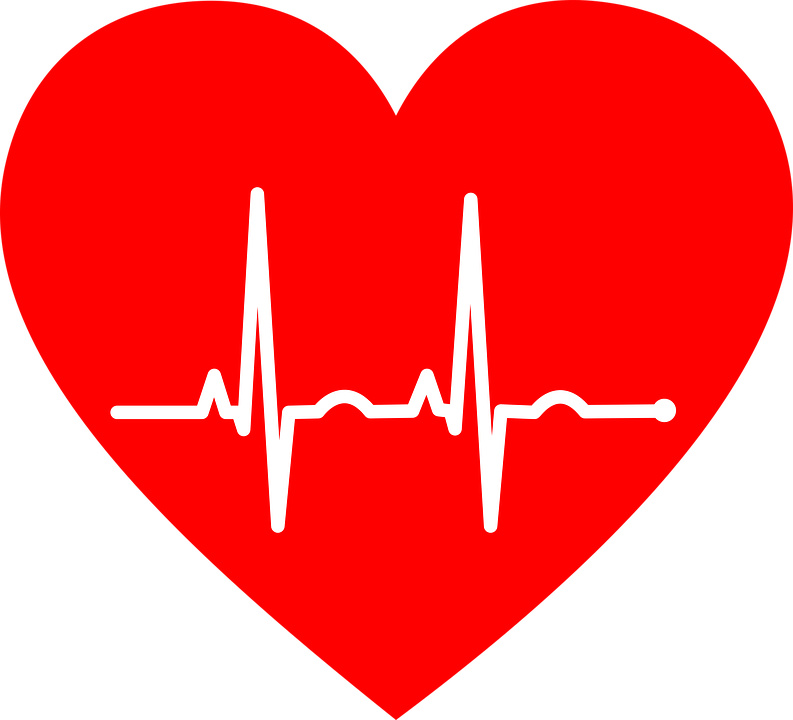 Teaching EKG like A BOSS
Increasing student success on EKG Certification
Objectives
This class will:
Teach the basics of EKG’s
Outline the sections of the NHA EKG exam
Interpret EKG’s and give tools to help teach interpretation
Provide practice 
Increase confidence in preparing students for EKG certification
Provide  toolkit for teachers to utilize
TEA approved EKG certification Vendors
American Allied health: https://www.americanalliedhealth.com/

NHA:  National Healthcare careers Association:  https://www.nhanow.com/

AMCA:  American Medical Certification Association: https://www.amcaexams.com/

National Center for Competency testing:  https://www.ncctinc.com/certifications
Clinical Component of the EKG exam
Students who are testing for the EKG have to perform 10 EKG on real people.  
HOW?
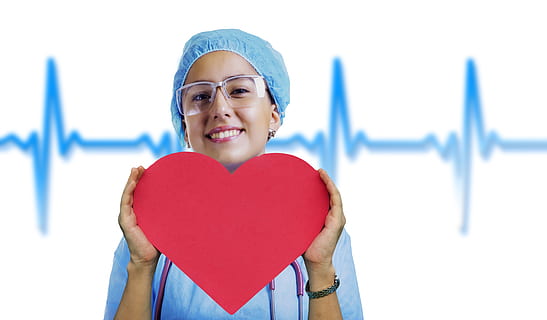 [Speaker Notes: Show letters  take about family clinics and assisting with athlete physicals]
Sections of The NHA EKG exam
Part 1:  Safety, Compliance, and coordinated patient care
Part 2:  EKG Acquisition
Part 3:  EKG Analysis and Interpretation
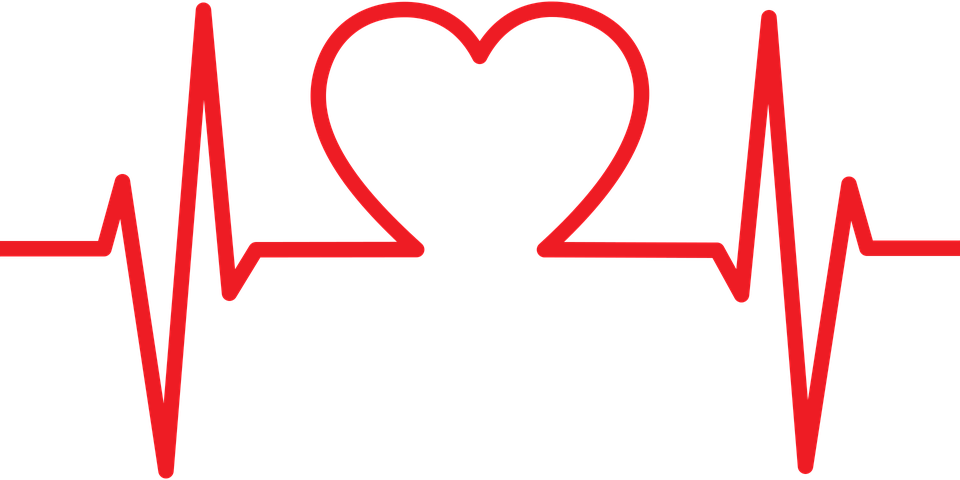 [Speaker Notes: If also teaching PCT some will overlap.]
Part 1:  Safety, Compliance, and Coordinated patient care
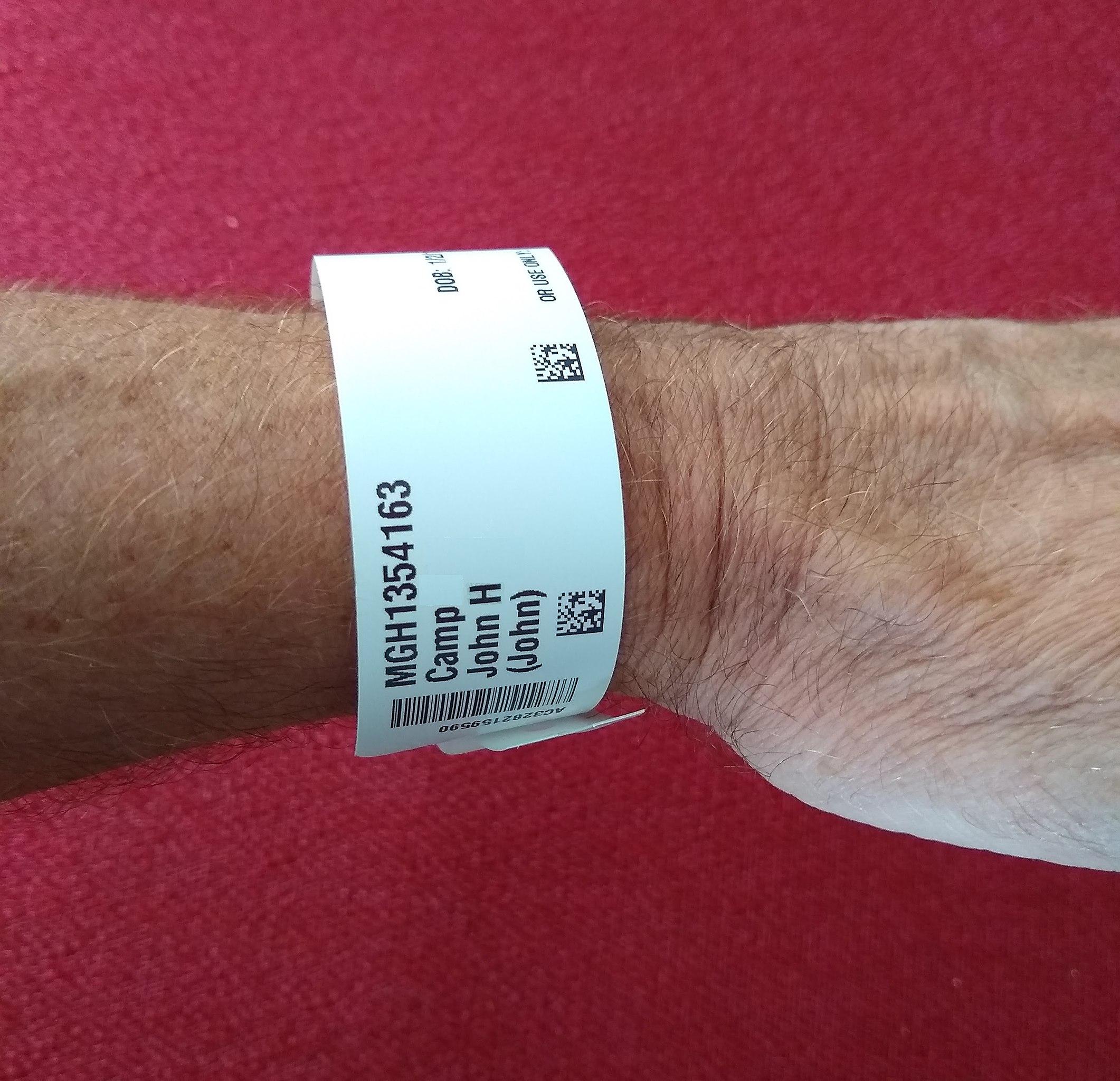 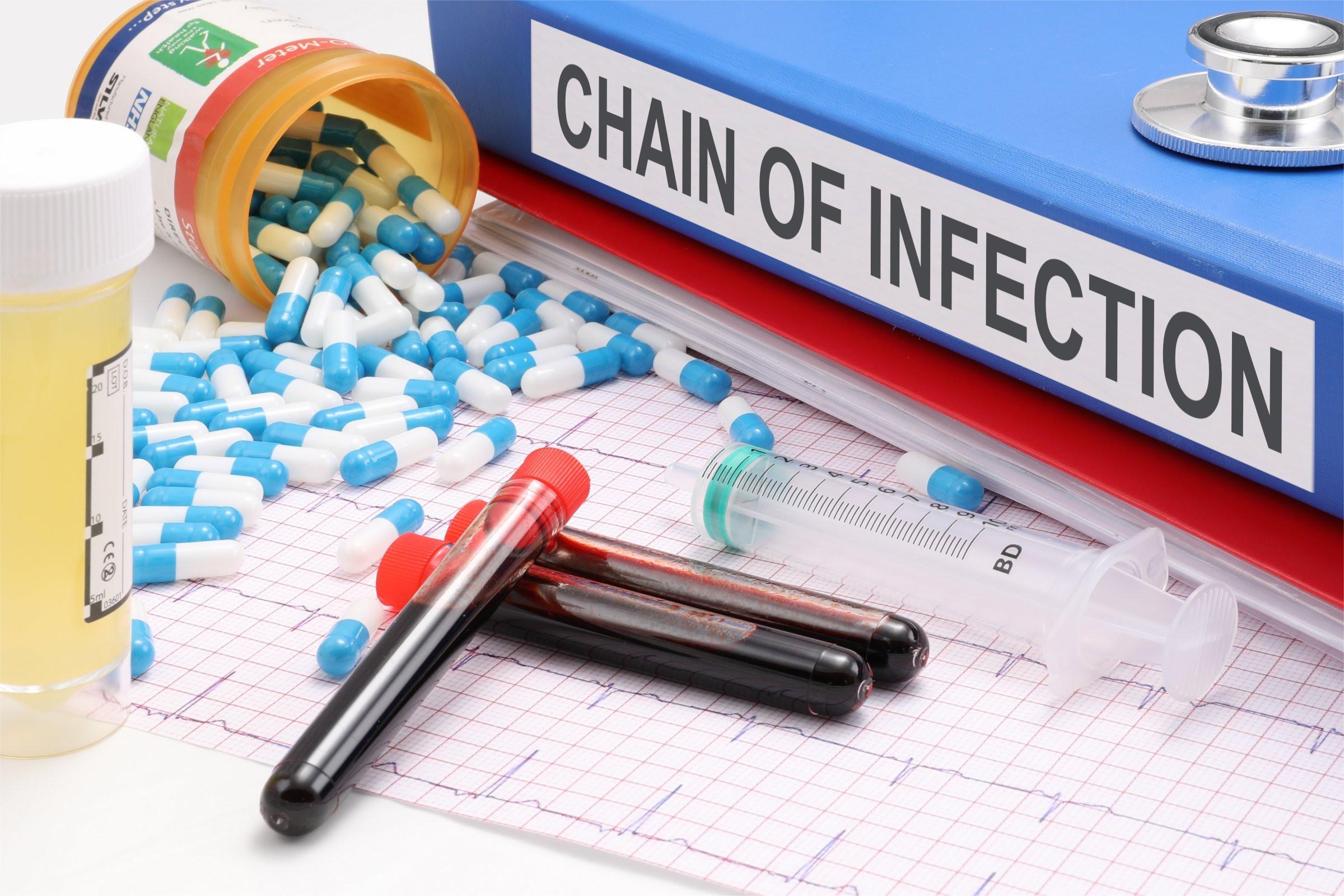 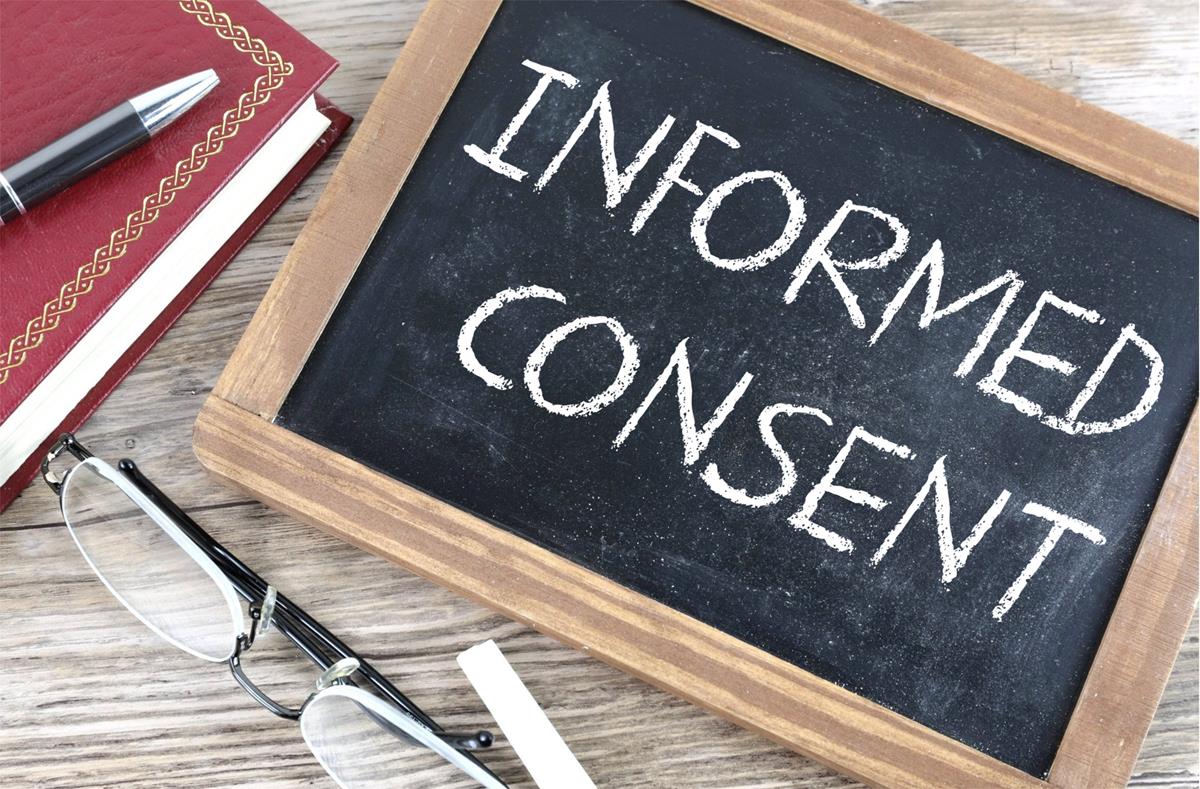 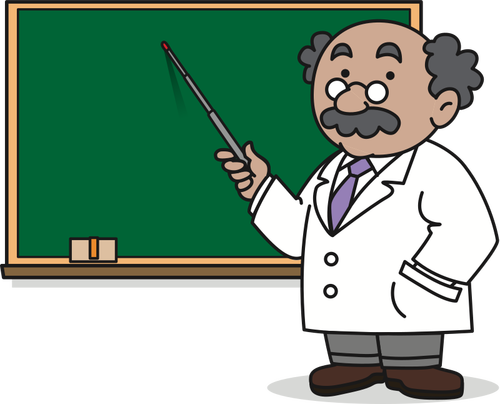 What is the difference?
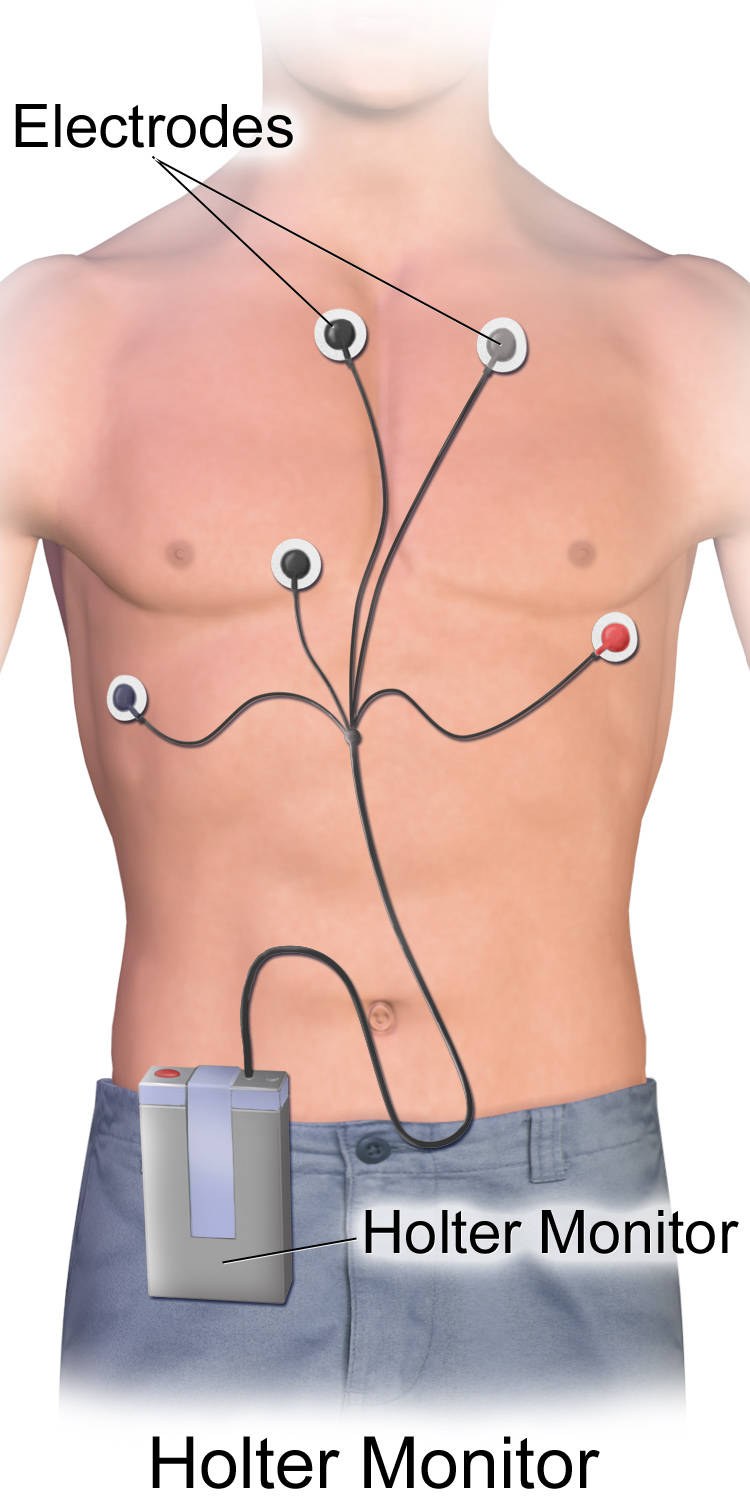 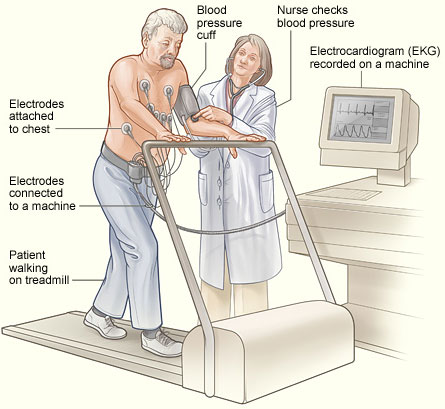 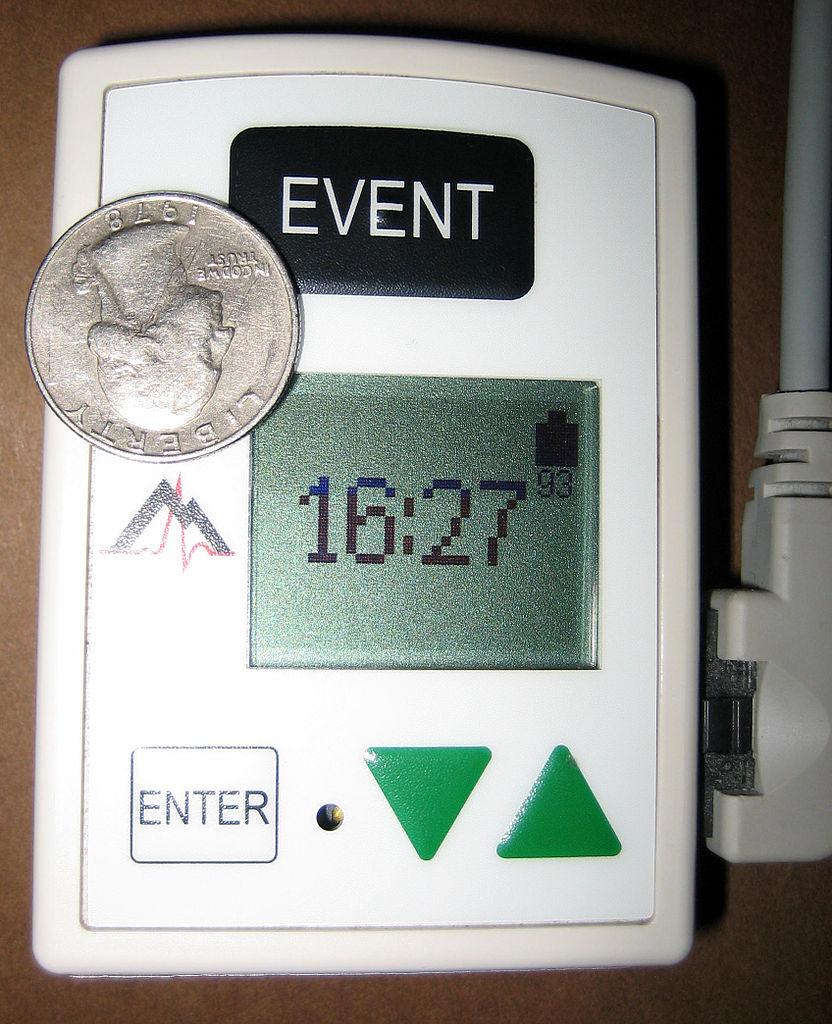 What is Normal?
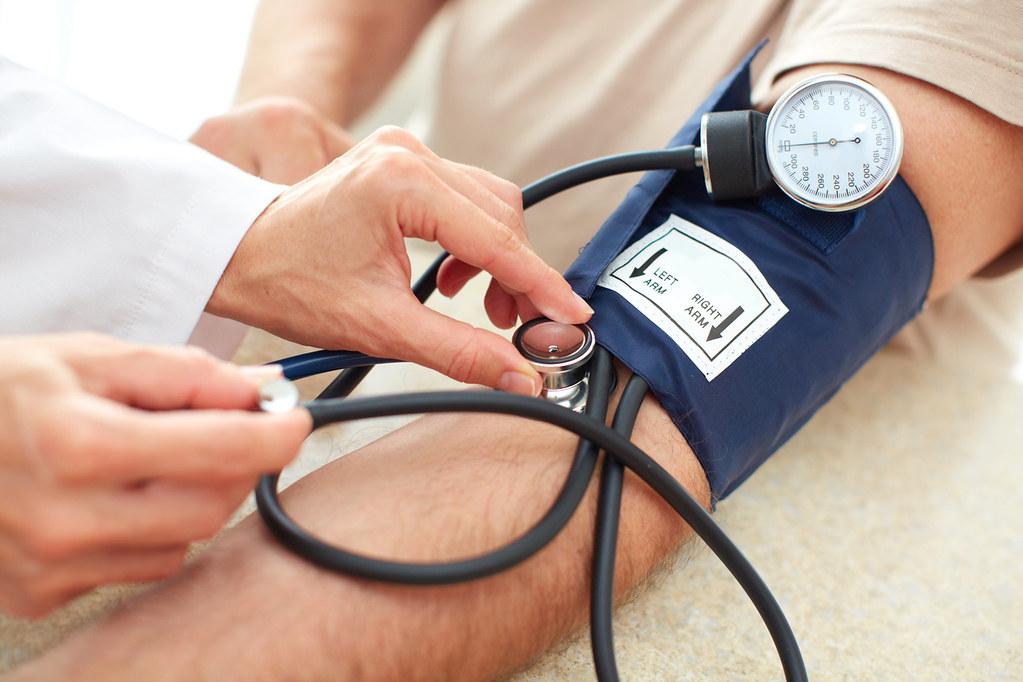 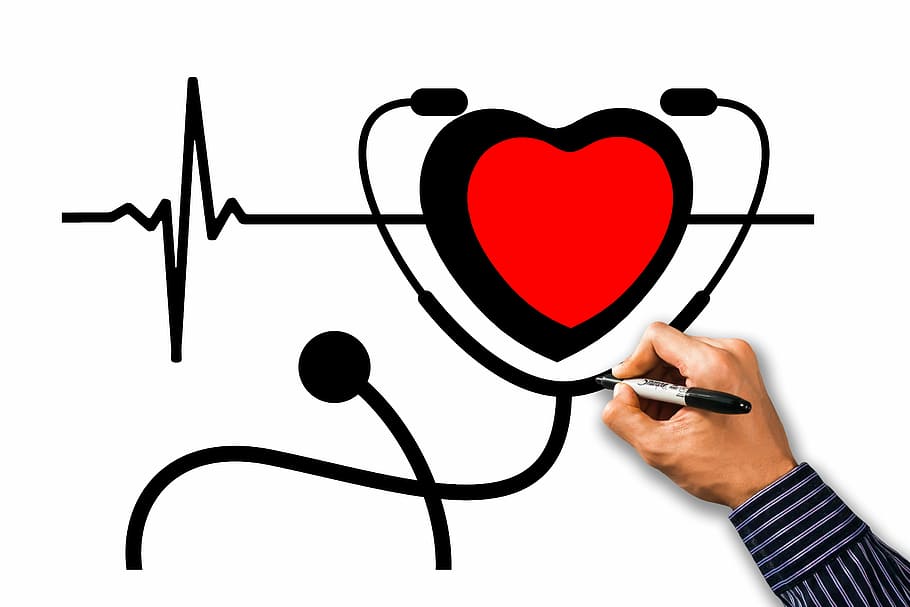 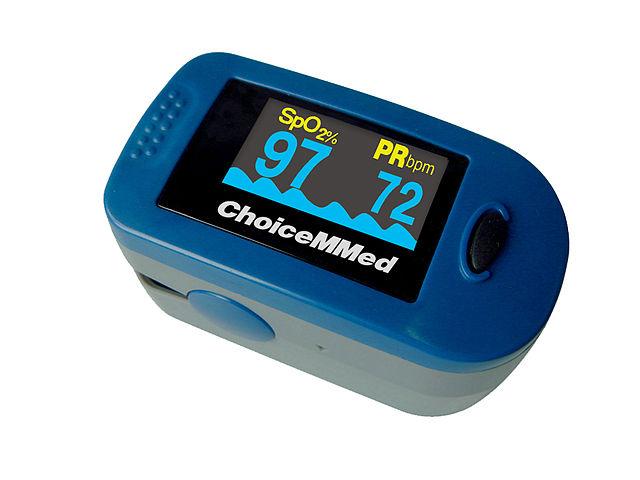 Medical Emergencies
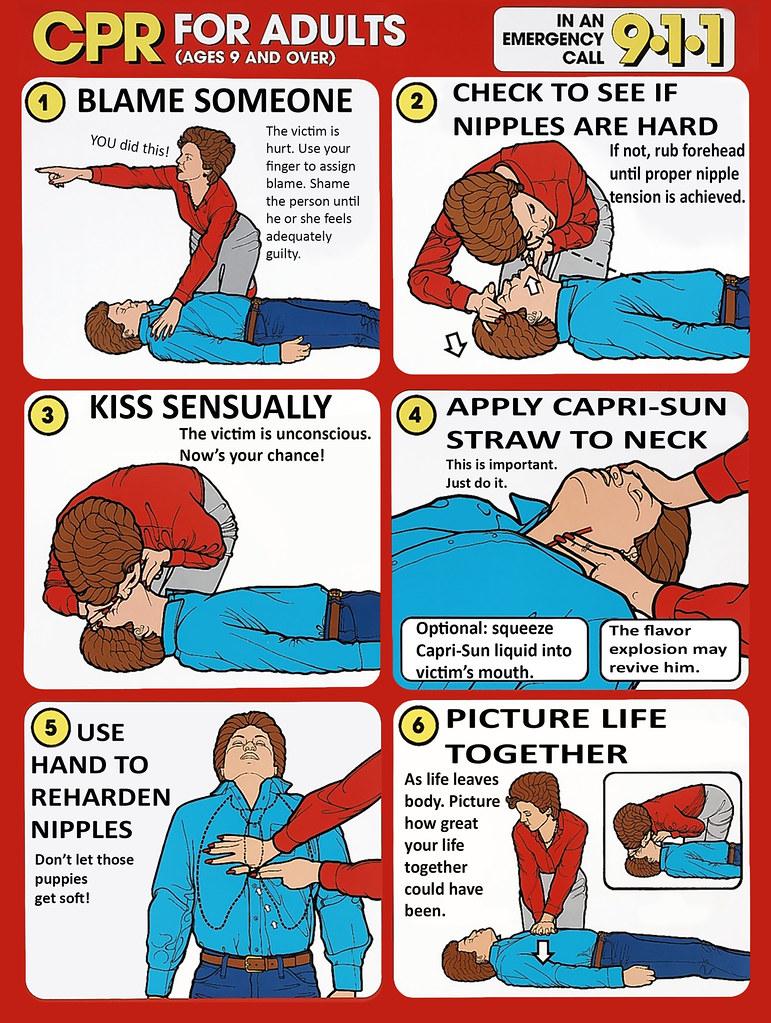 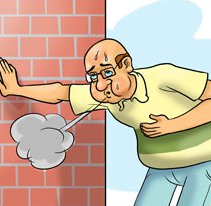 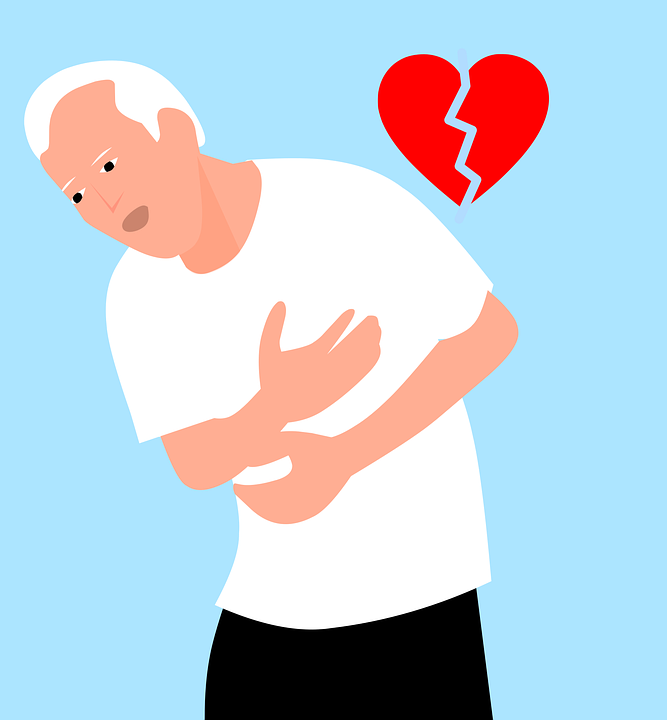 Sample questions from Part 1
Which of the following is an important factor in preparing a patient for an EKG stress test?
 Instruct patients to stop taking any medication 24 hours prior
Ask a patient to keep a journal during of cardiac events during the test
Inform the student the exam only takes about 10 seconds
Have patients wear loose comfortable clothing and sturdy non skid walking shoes
Answer:  D
Sample questions from Part 1
2.    Which is an expected heart rate  for an adolescent?
15 bpm
80 bpm
120 bpm
180 bpm
Answer:  B
Sample questions from Part 1
3.  When performing a standard EKG on a 9 year old  what action can reduce the child’s anxiety?
Give the child the option to allow their parent to leave the room
Wait 15 min before entering the room
Explain the procedure to the child using correct medical terminology
Allow the child to touch the equipment and ask questions prior to performing the exam
Answer:  D
Sample questions from Part 1
4.     The EKG tech should recognize which of the following statement is in compliance with HIPPA regulations.
 The patient’s diagnosis is considered protected health information
 The patient’s vital signs should be disclosed to the provider
 The patient’s treatment plan should be shared with the family
 The patient’s ID number cannot be disclosed as a part of providing facility healthcare statistics
Answer:  A
Sample questions from Part 1
5.   What are two way Joint commission states should be used to verify a patient’s identification?
 Ask the patient to provide their account number and provider’s name
 Ask a patient their  room number and name
 Ask patient to spell out their name and their birthdate
Ask patient to provide their name and provider’s name
 The patient’s ID number cannot be disclosed as a part of providing facility healthcare statistics
Answer:  C
Basic heart anatomy
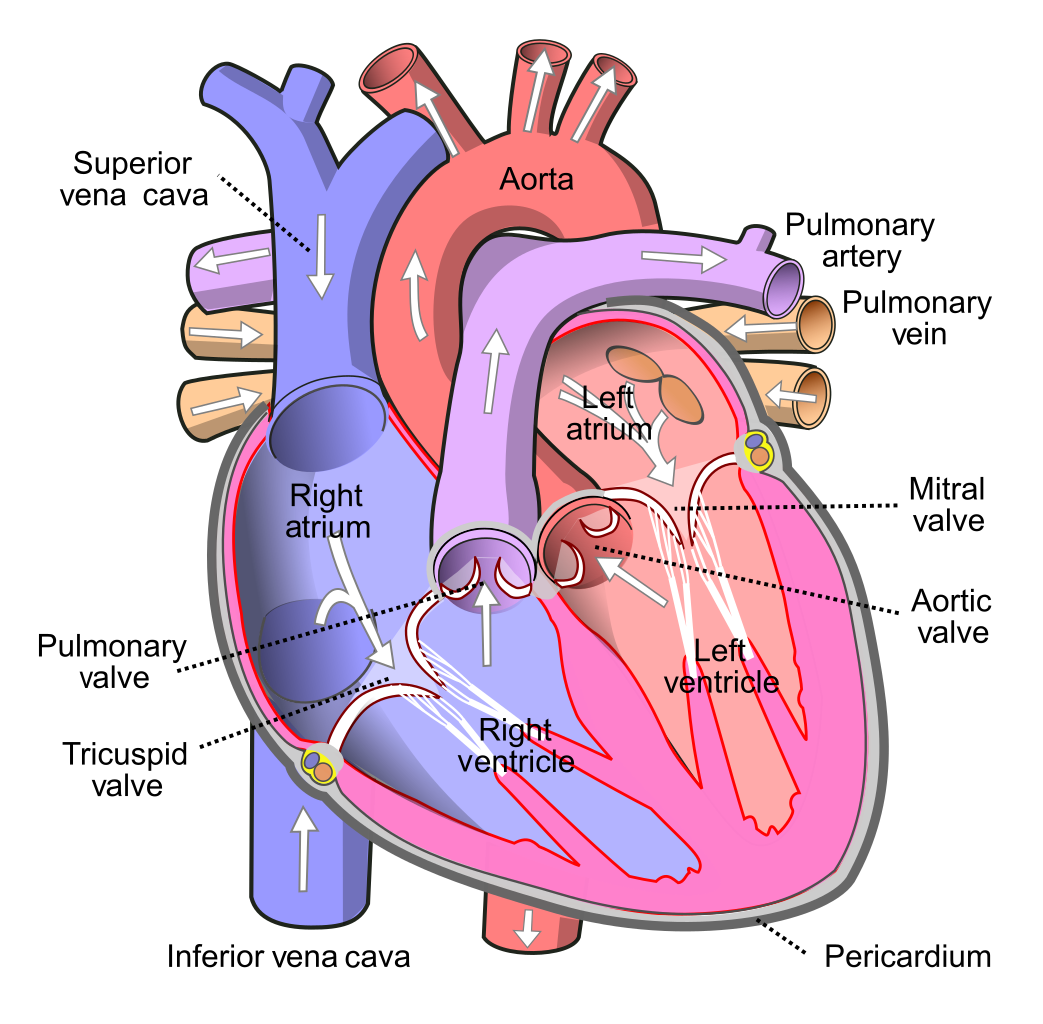 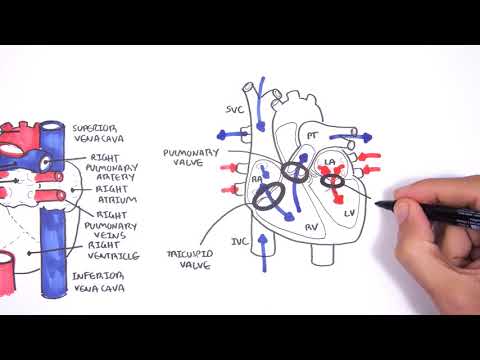 Part II:  EKG Acquisition
Standard grid:   EKG paper  Time and voltage
Standard speed:  25mm/sec
Standard amplitude (gain):  10mm/ 1mv
Standard calibration:  small boxes 10mm x 5mm
Lead Placement
Lead Placement
Wilson’s Central Terminal
Precordial leads:  6 chest leads /  unipolar
Augmented leads:  limb leads /  positive
Bipolar leads:  + and - lead 
Einthoven’s Triangle
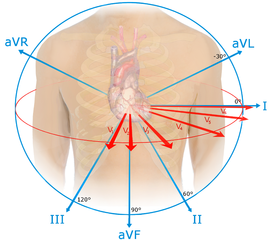 EKG Equipment
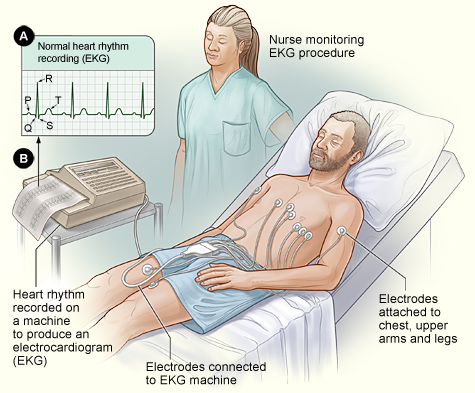 Electrodes
Three channel
Single channel
EKG paper
Artifact
Troubleshooting
Performing An EKG
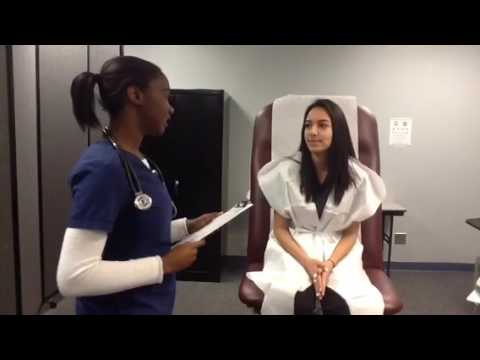 Part II: Sample questions
An EKG tech is preparing a patient for a Stress Test.  Which of the following actions should they take?

Administer oxygen to the patient prior to performing the test
Administer lotion prior to lead placement
Allow the patient to wear jewelry during the test
Shave the areas with excessive hair prior to placing the electrodes
Answer:  D
Part II: Sample questions
2.  An EKG tech should recognize that which of the following can result in an interrupted baseline on the Patient’s EKG tracing?
 Crossed Lead wires
Hair on the skin under the electrodes
Involuntary muscle movements
Corroded lead wires
Answer:  D
Part II: Sample questions
3.  An EKG tech is preparing to apply electrodes and leads  for a patient who has a prescription for a Holter monitor.  Which of the following actions should the EKG take?
 Apply tape to lead wires
 Ensure that lead wires are held in tension
 Apply electrode gel to lead site
 Place monitor in patients pocket
Answer:  A
Part II: Sample questions
4.  Which of the following is the recommended to remove oil from skin prior to placing electrodes?
 Use alcohol wipes
 Perform a dry rub with clean  guaze
 Apply an acetone base solution to the skin
 Swab the skin with povidone- iodine solution.
Answer:  A
Part II: Sample questions
5.  The EKG tech notes a positive deflection of the waveform on lead aVR on a patient’s standard 12-lead EKG.  Which of the following steps should the EKG tech take?
 Remove tension from lead wires
 Immediately print the EKG results
 Verify lead and electrode placement
 Reposition the patient on the exam table
Answer:  C
Part III:  EKG Analysis and Interpretation
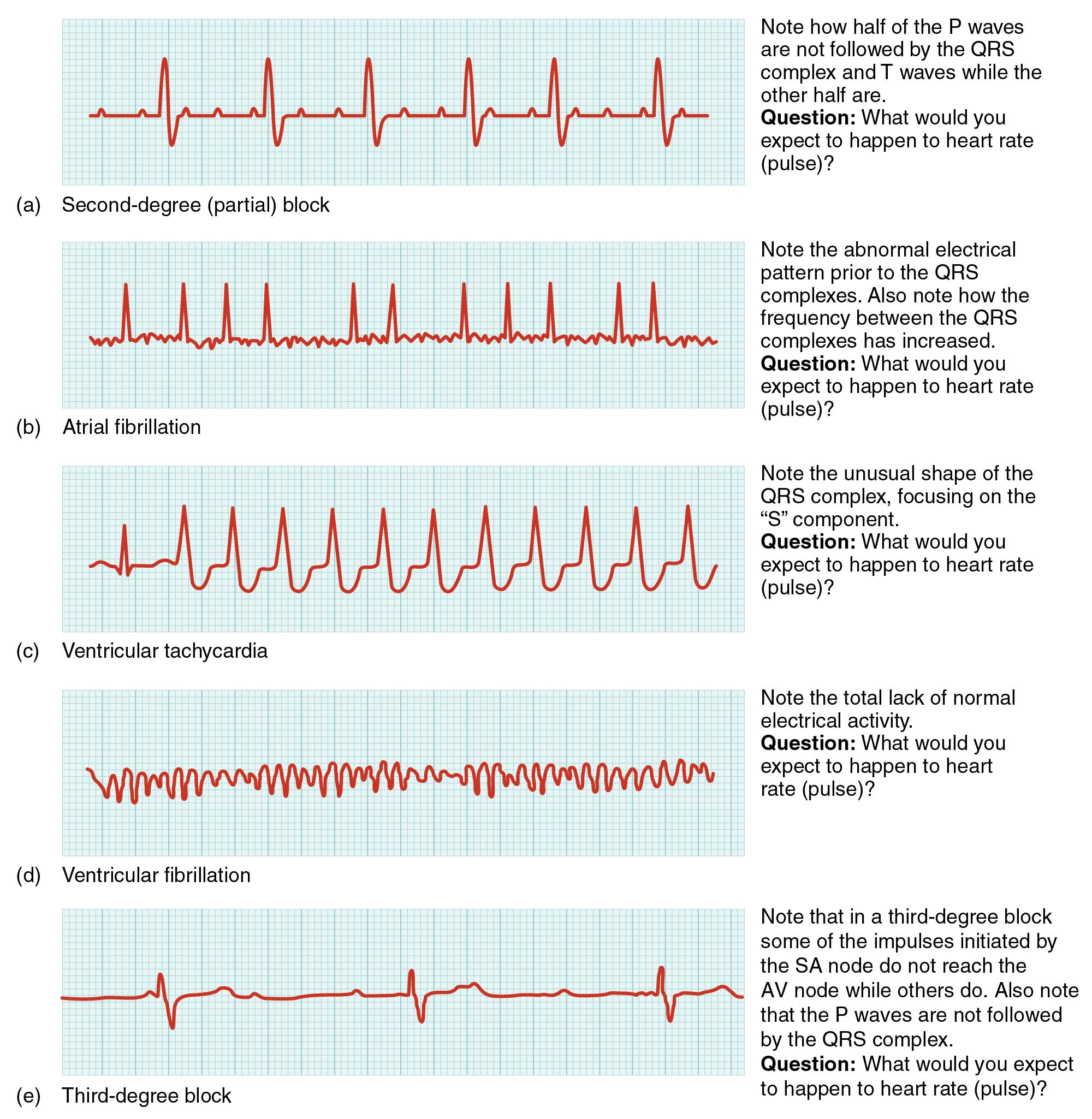 Calculating heart rate on the EKG strip
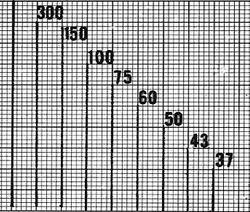 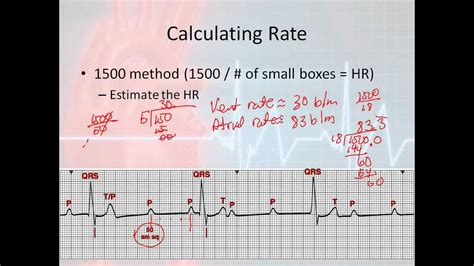 Intervals and waveforms
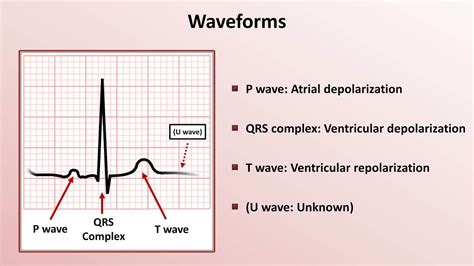 Resources for EKG interpretation
EKG made simple:  https://www.ecgmadesimple.com/tutorials2
EKG flashcard review:  https://quizlet.com/88091371/ekg-review-flash-cards/
EKG like a BOSS Part 1 Interpretation:  https://www.youtube.com/watch?v=ocWk8zD8ZPk
EKG like BOSS part 2: https://www.youtube.com/watch?v=nfVtAtJpjkQ&t=6s
EKG like a BOSS part 3 abnormal:  https://www.youtube.com/watch?v=kVhnNGlgIOU&t=41s
EKG interpretation sheet:  https://nurseslabs.com/ekg-interpretation-cheat-sheet/
Arrythmias
Atrial arrhythmias:  P wave is visible and upright. In a normal sinus rhythm
SInus brady, Sinus tach, Sinus arrhythmia, and sinus arrest
Atrial arrhythmias:  Atrial fibrillation and   Atrial Flutter
Junctional rhythms:occurs at the atrial node,  p waves will be inverted,
PJC,  Junctional escape rhythm, Junctional accelerated rhythm, SVT
Ventricular rhythms:  can be urgent and life threatening
PVC, V-tach, V-Fib, Idioventricular rhythm, Agonal, Heart blocks,  Bundle Branch Blocks
Heart Blocks:
1st degree: PR interval is >20 sec.  Asymptomatic
2nd Degree Type 1: Mobitz I or Wenckebach P wave gets longer until it is absent
2nd degree Type II: Classic heart block or Mobitz II PR interval constant but there will be a P wave by itself
3rd Degree:  Complete heart block.  No pattern in cardiac cycle as atria and ventricles do not work together.  
https://youtu.be/GoN8RyFE3jI
EKG Rhythm Dance
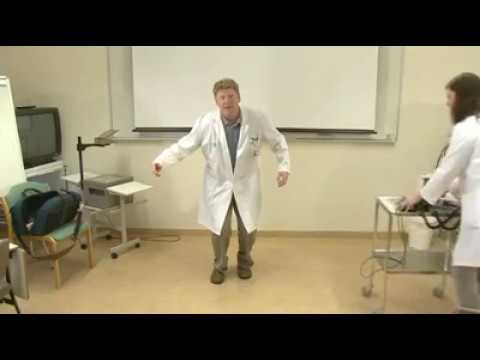 Part III:  sample questions
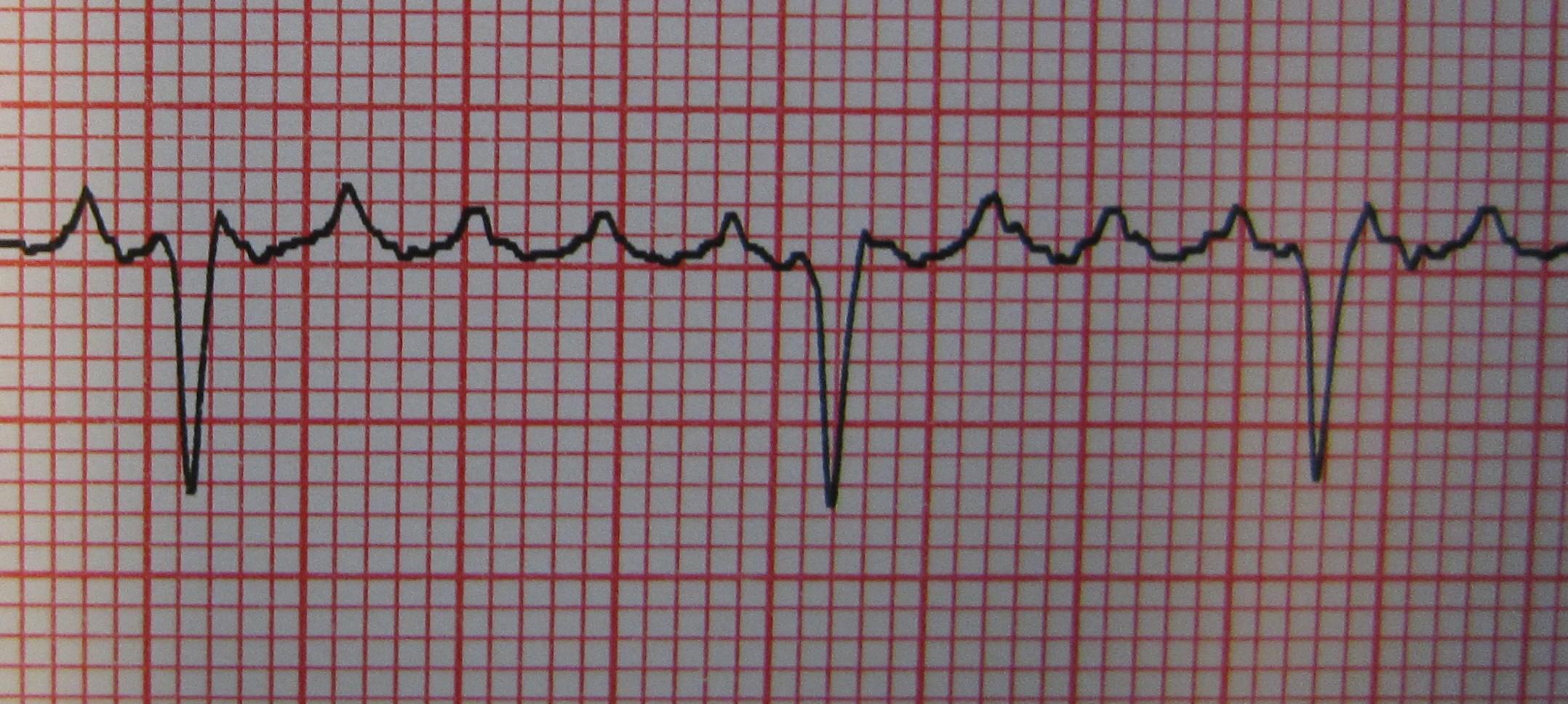 What is this rhythm?
Atrial Flutter
What is this Rhythm?
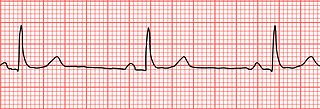 Sinus Bradycardia
What is this Rhythm?
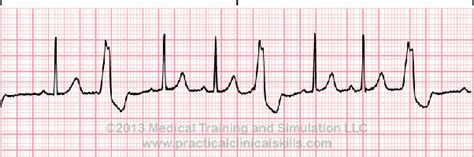 PVC Bigeminy
What Rhythm is This?
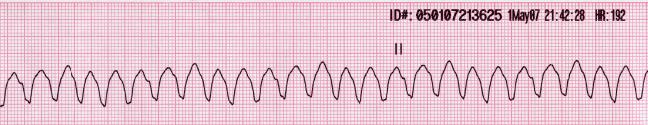 Ventricular Tachycardia
What is this Rhythm?
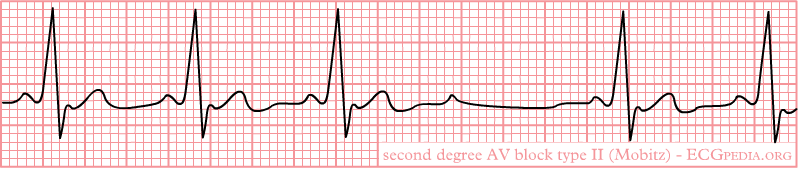 Second Degree AV block Type II (Mobitz)
Giving students additional certification opportunities
EKG  is a part of PCT certification  
So why not allow students to test for an EKG certification too?
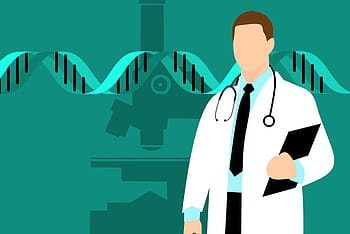 EKG Certification For Teachers
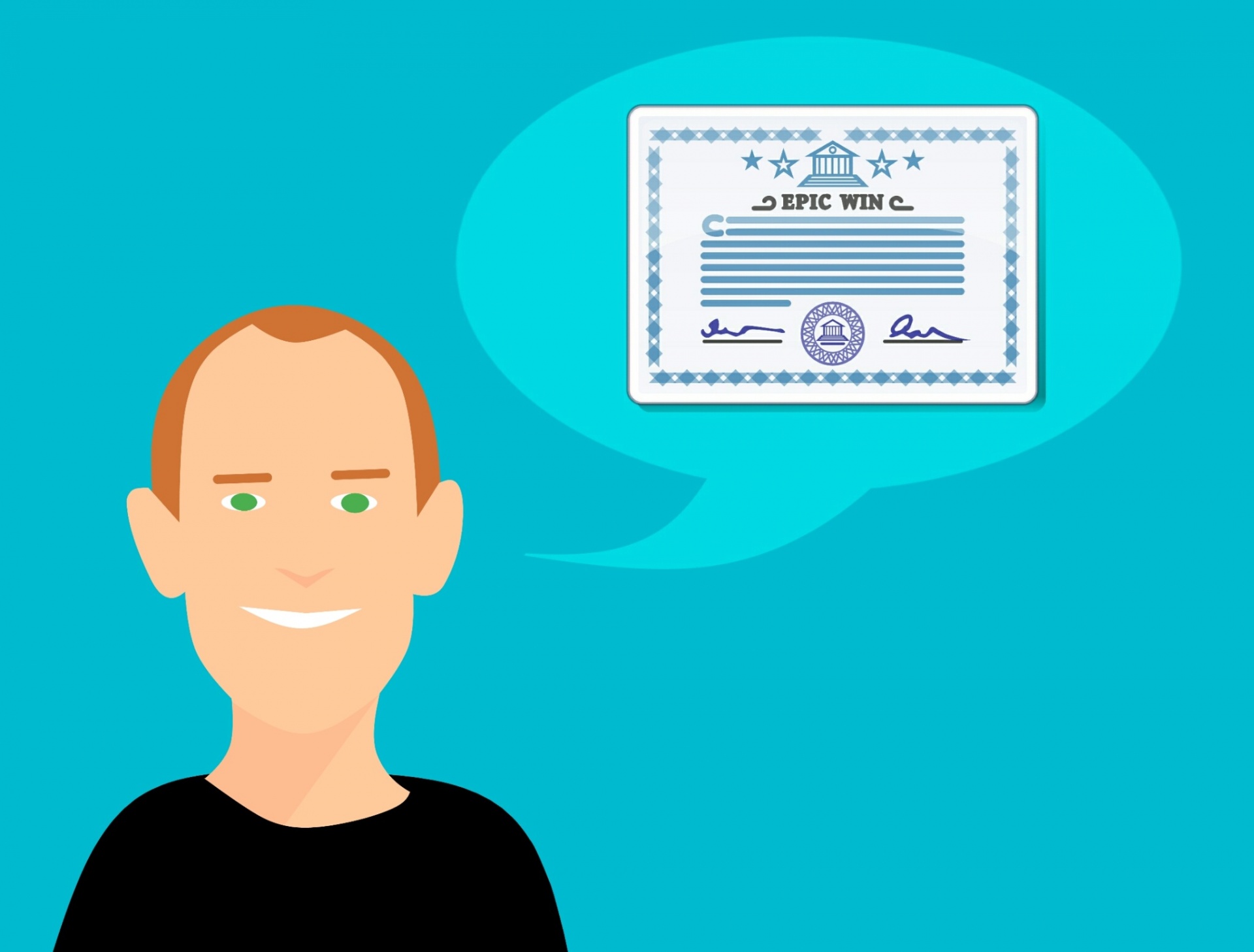